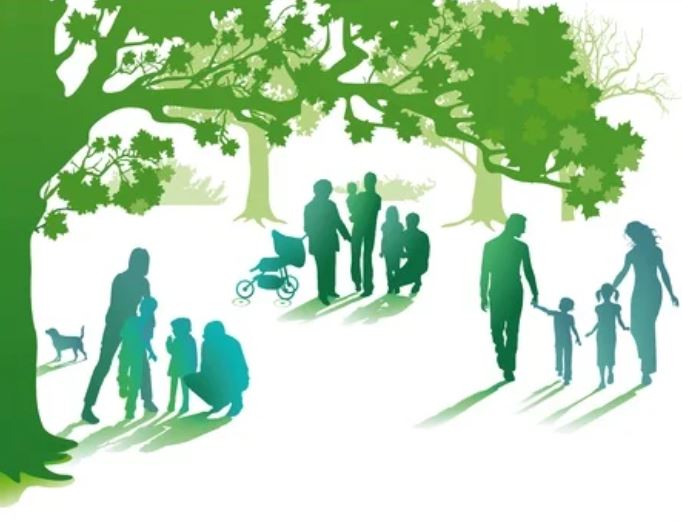 Benjamin Doe
(1922-2001)
Eric Doe
(1957-2019)
Peter Bird
1965-
William Bird
1934-2008
Maurice Doe
1988-
Brad Bird
1992-
Stephen Johnson
(1918-1998)
Ben Doe
1987-
Christofer Nielson
(1928-1997)
John Doe
2000-
Malcolm Doe
2005-
FAMILY
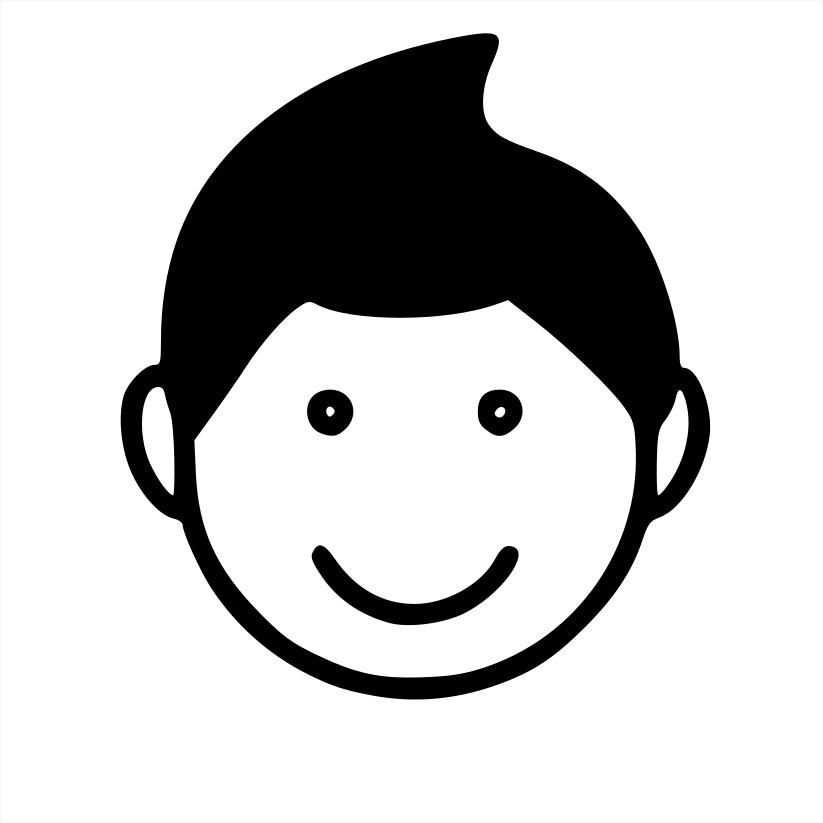 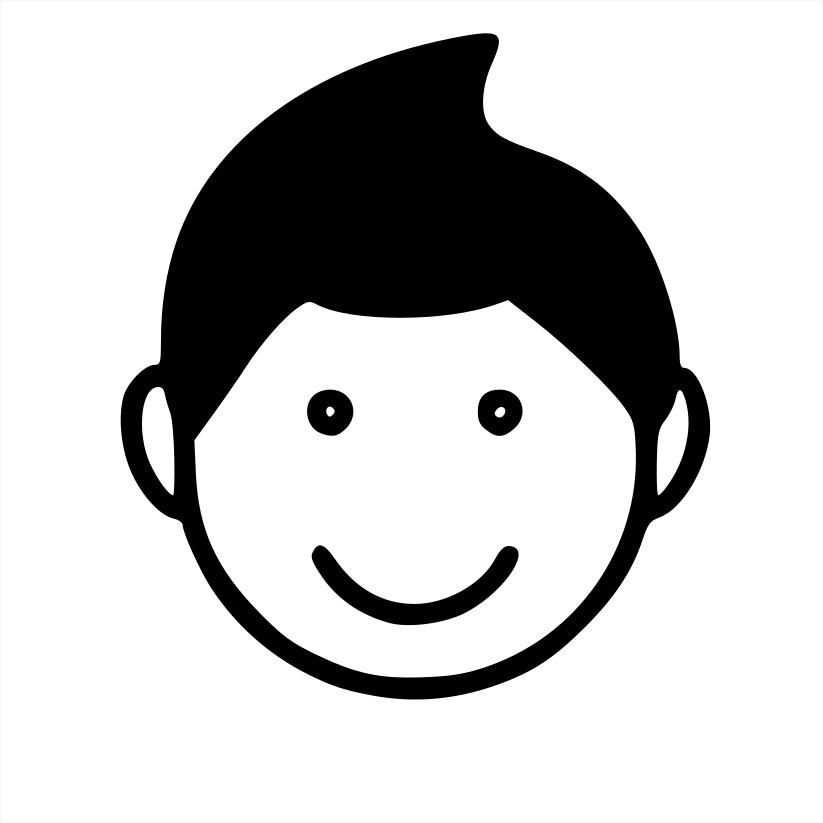 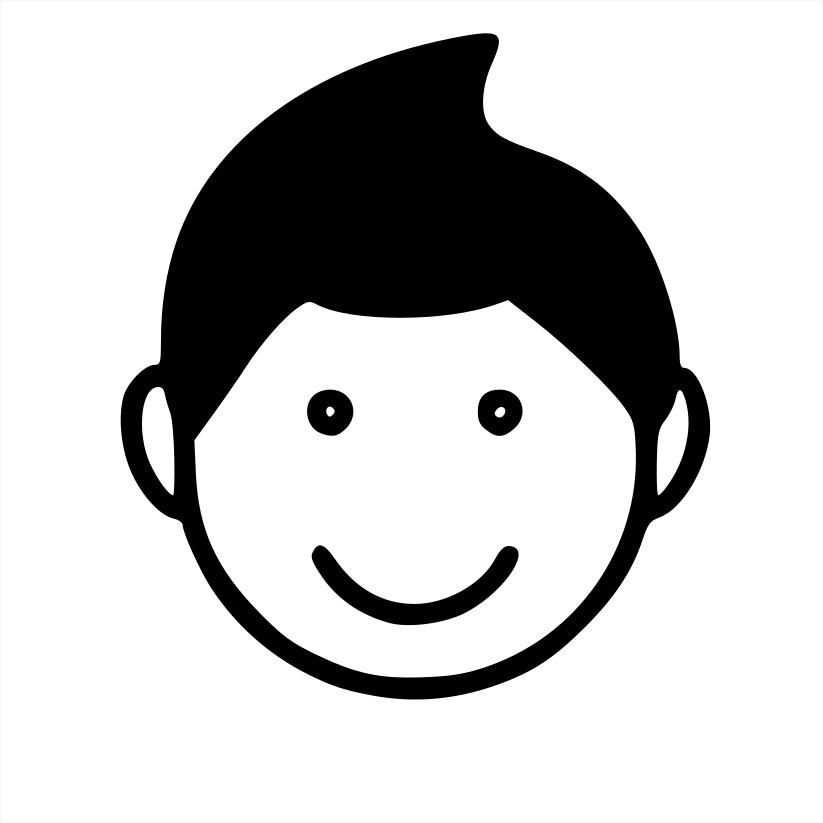 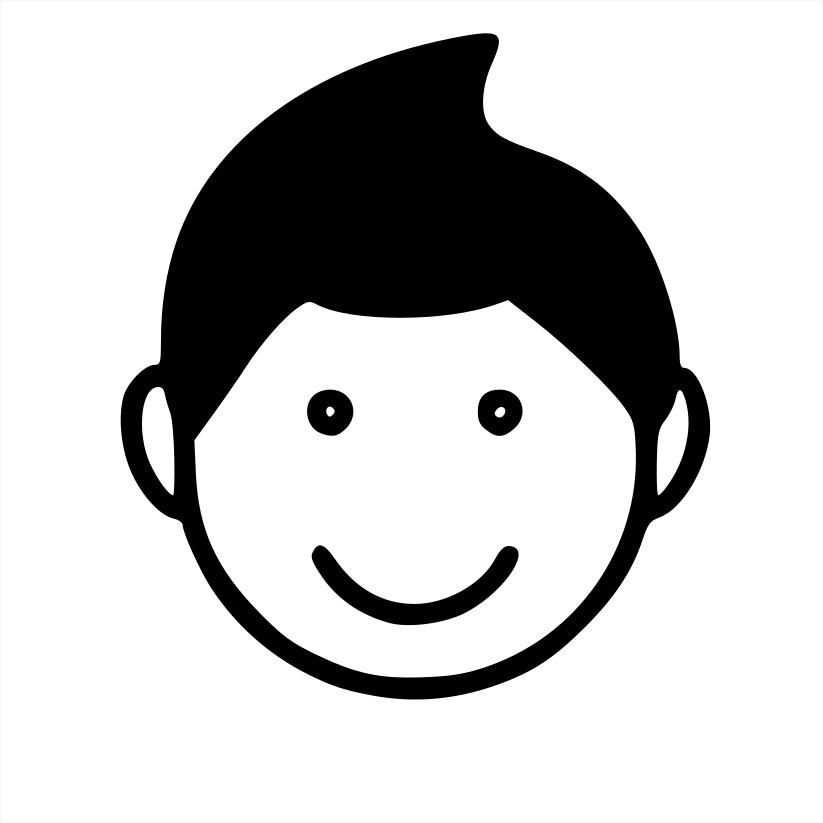 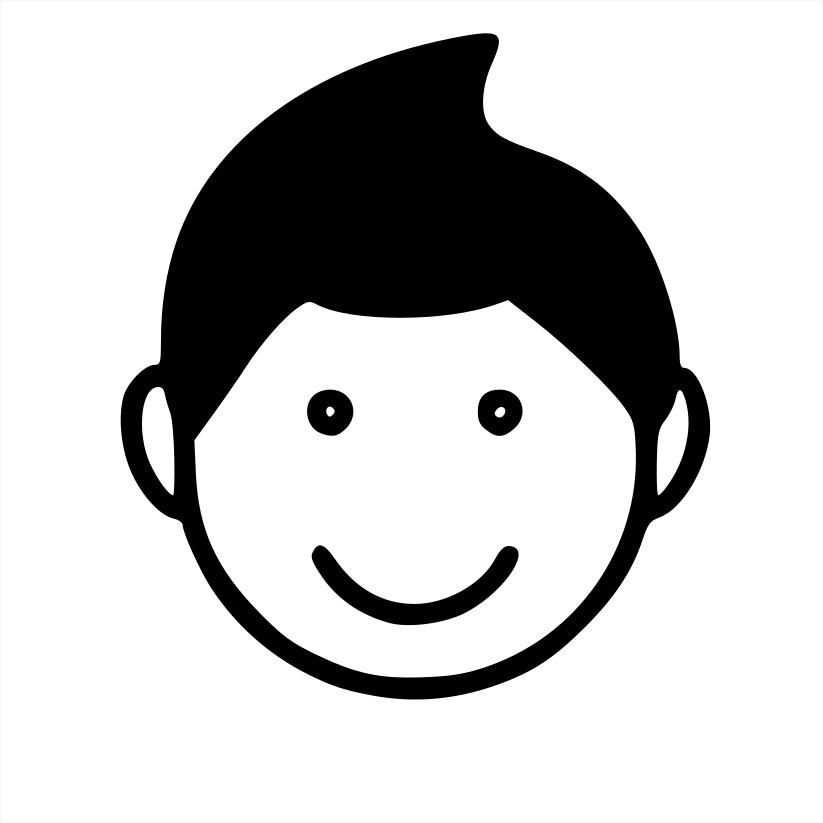 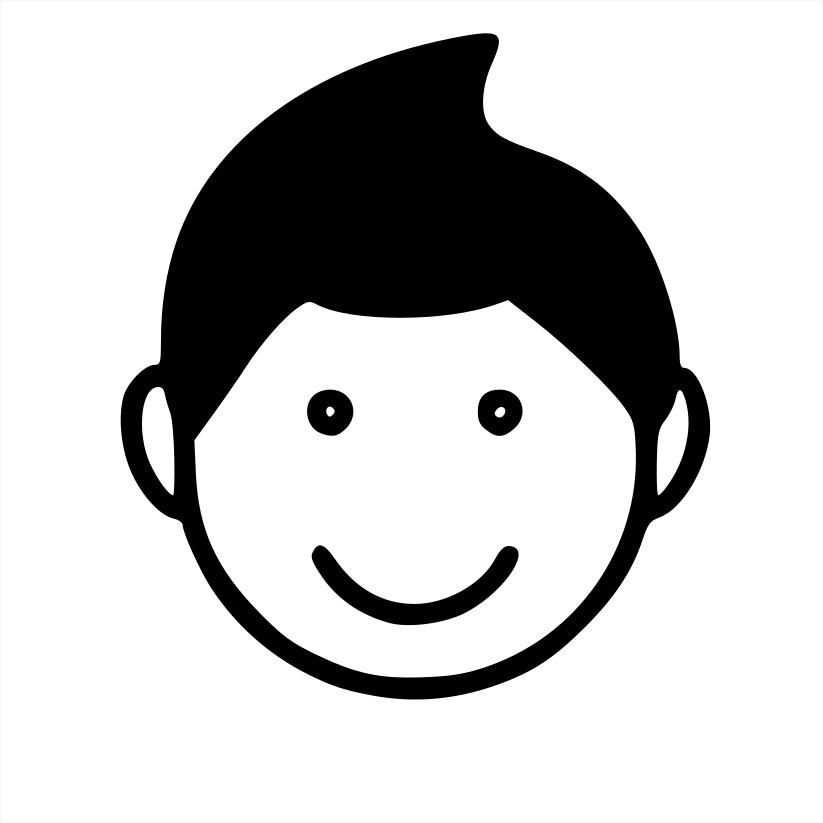 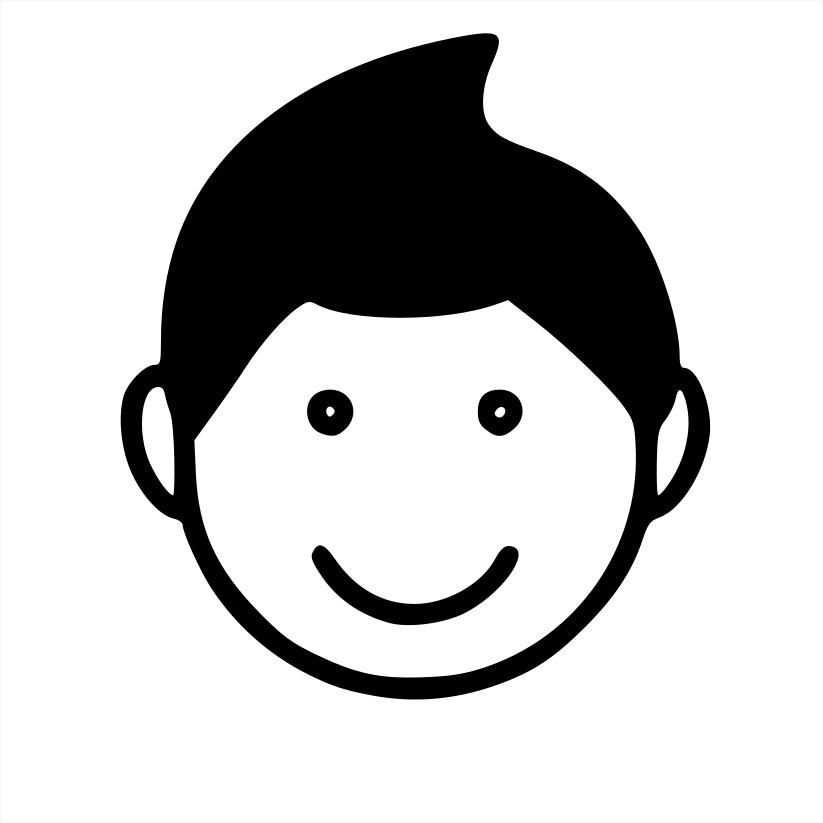 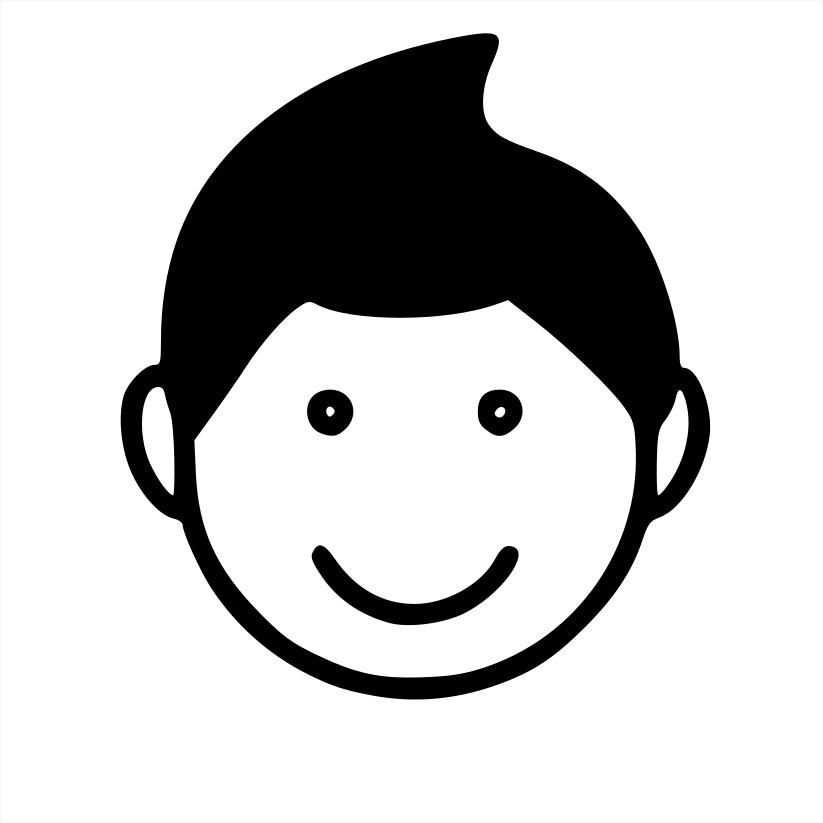 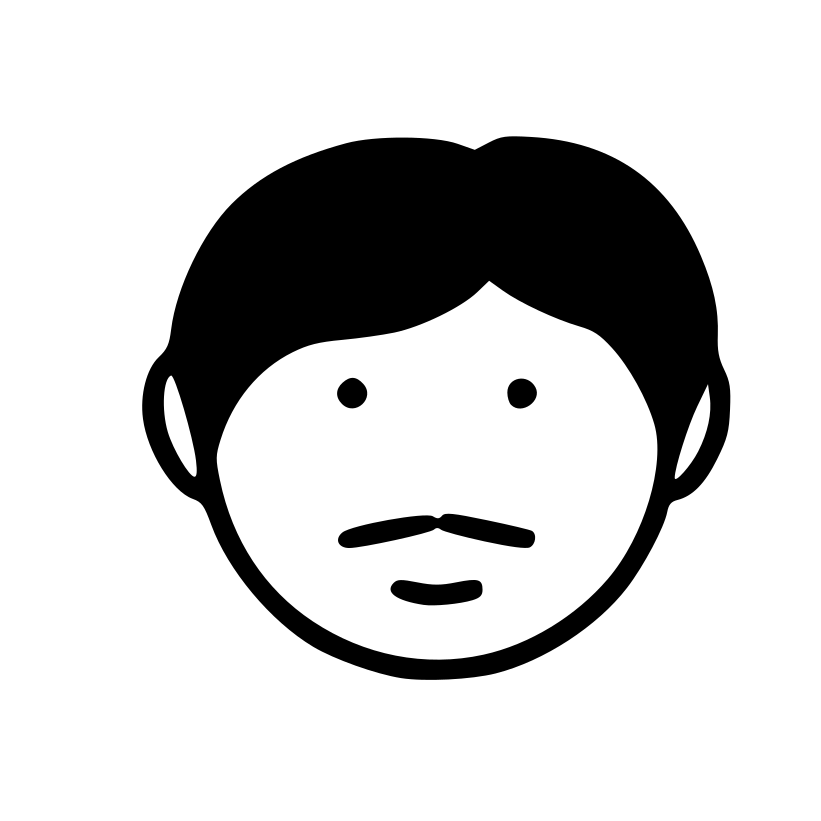 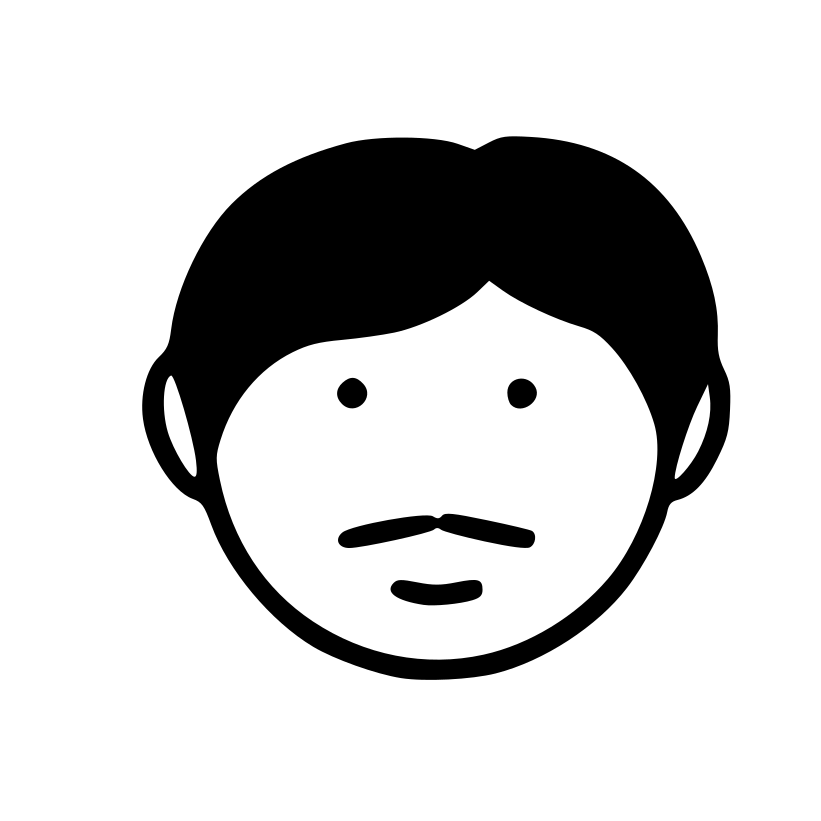 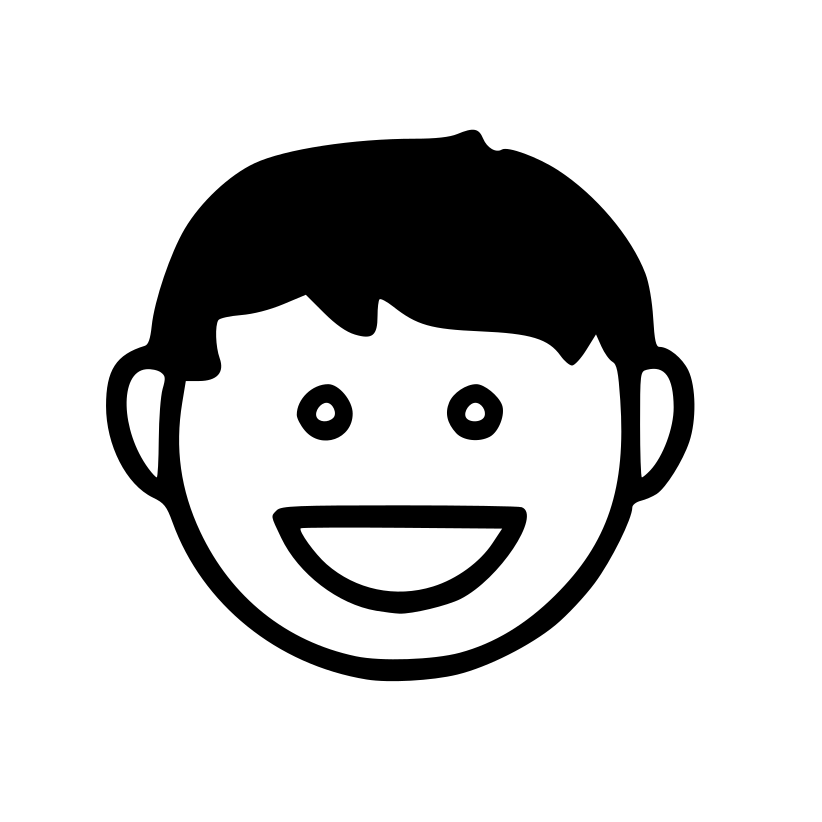 GENOGRAM
Nina Doe
1989-
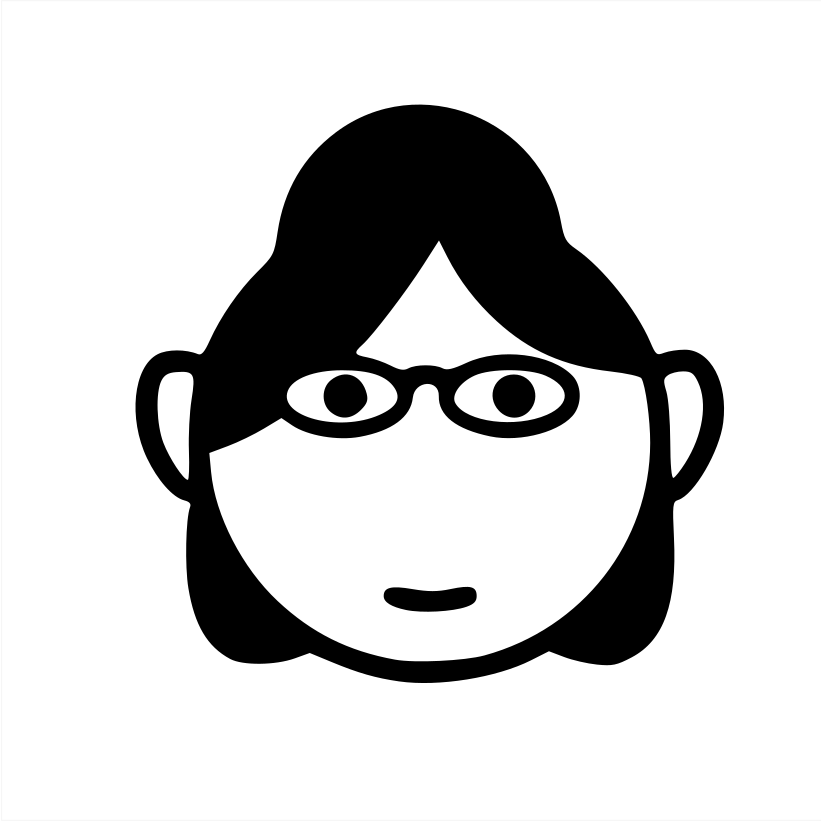 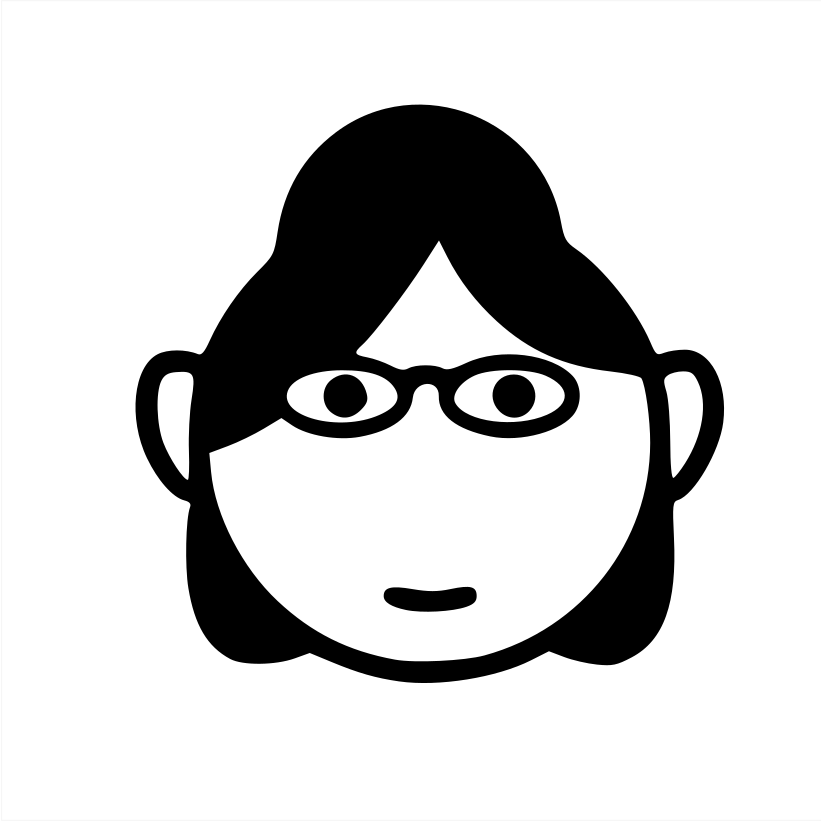 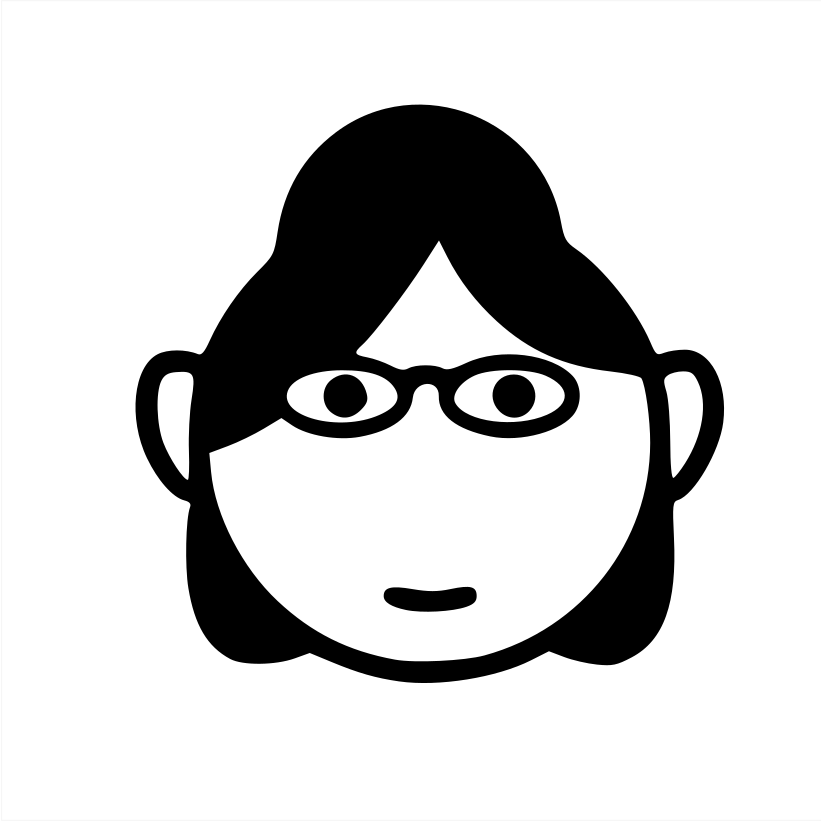 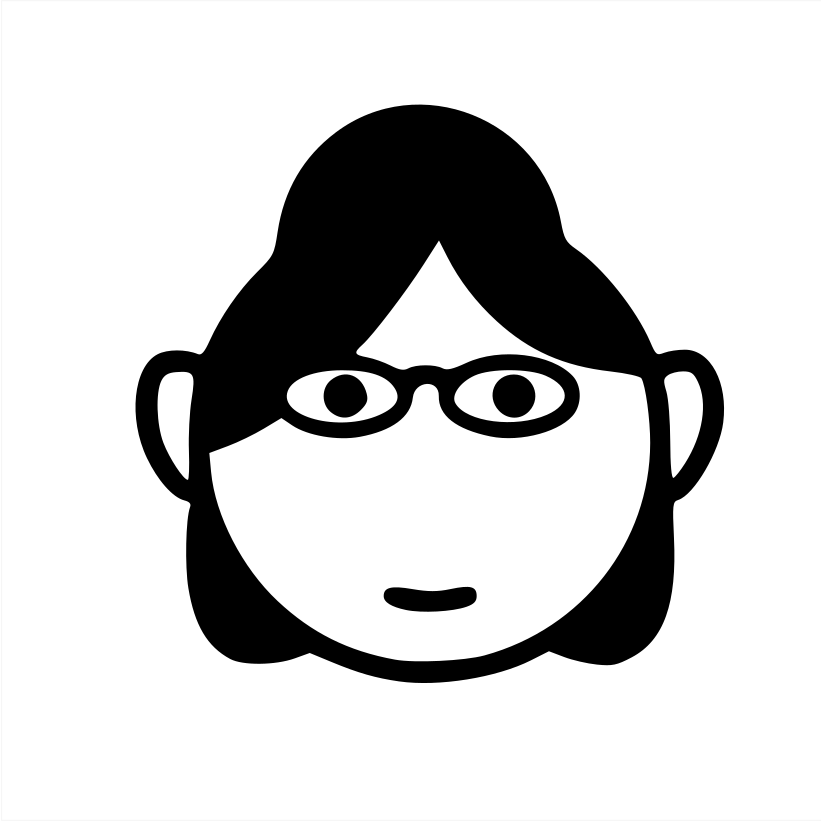 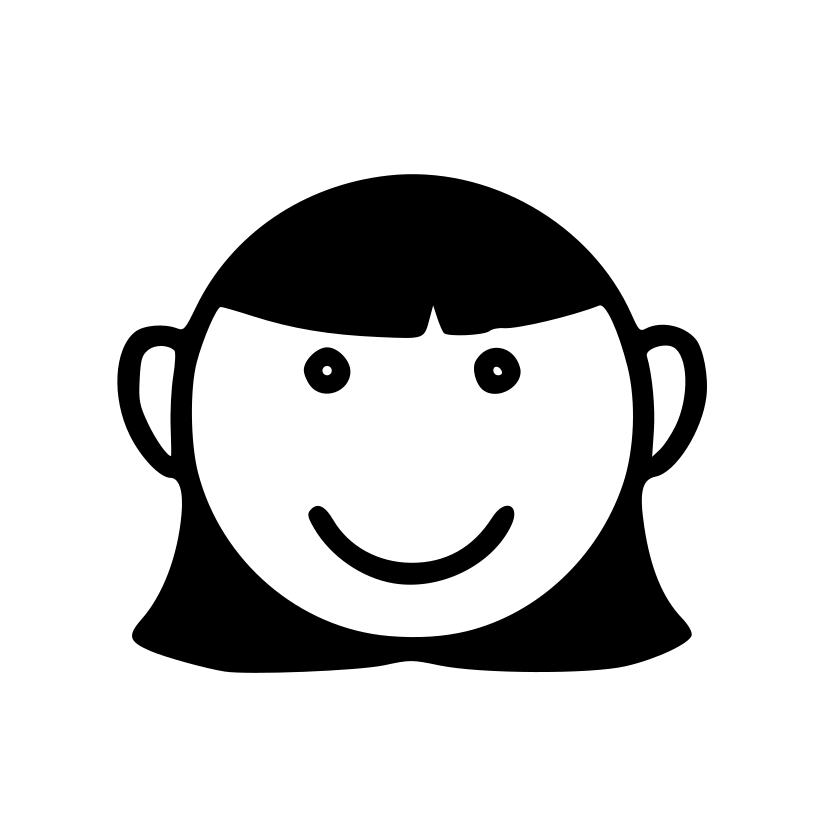 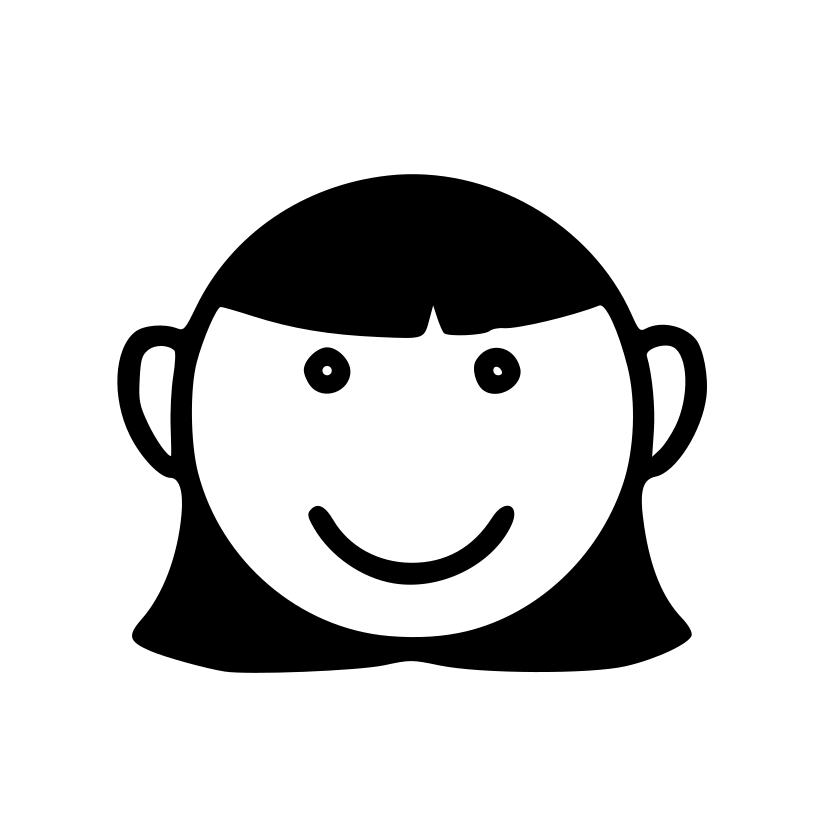 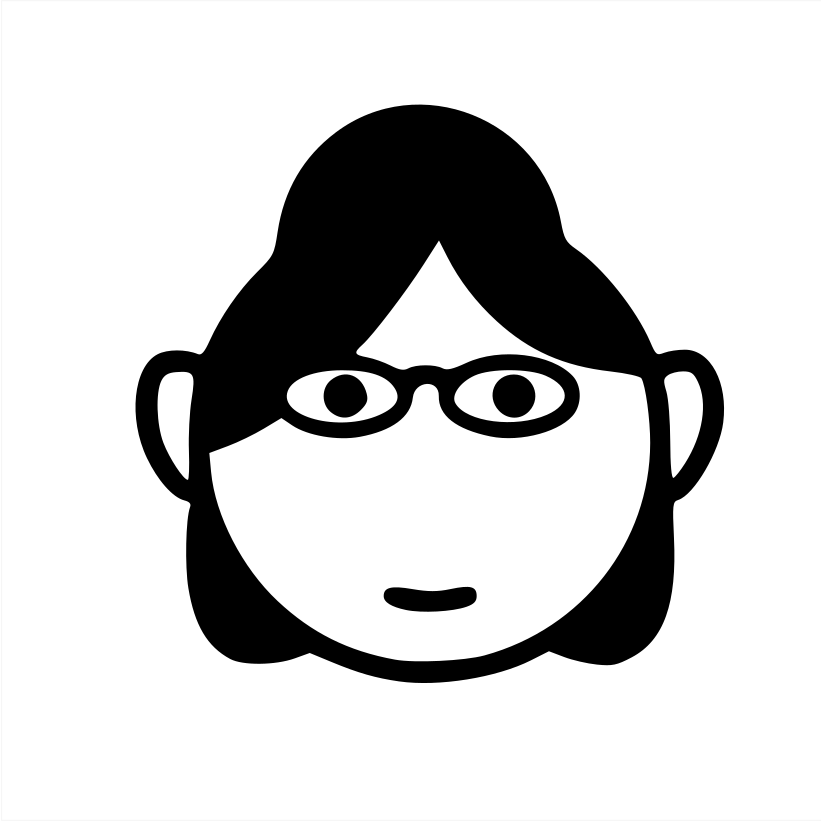 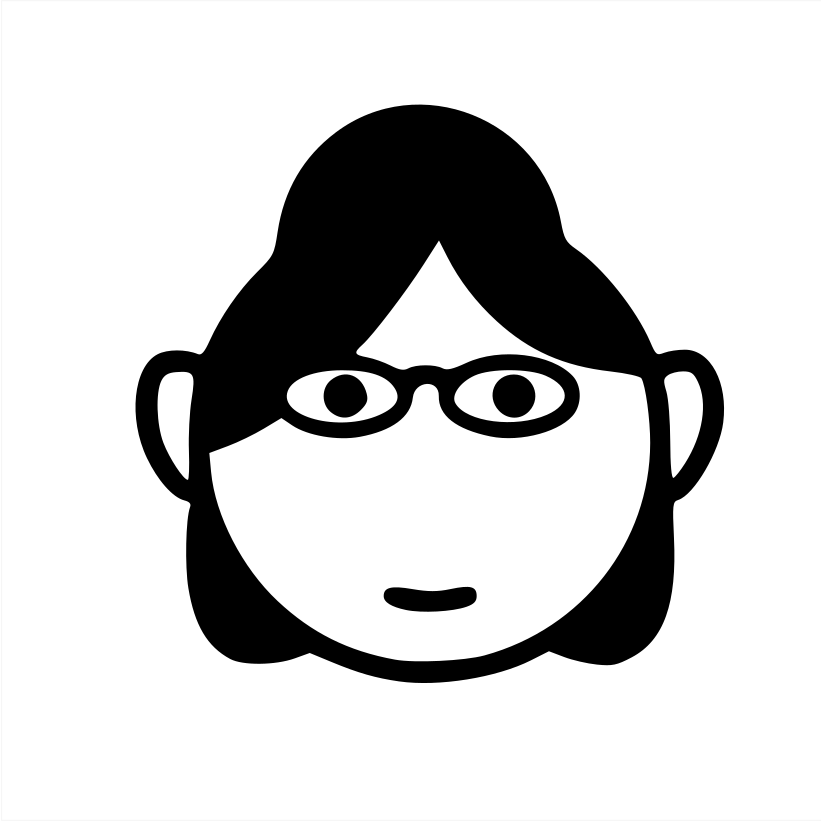 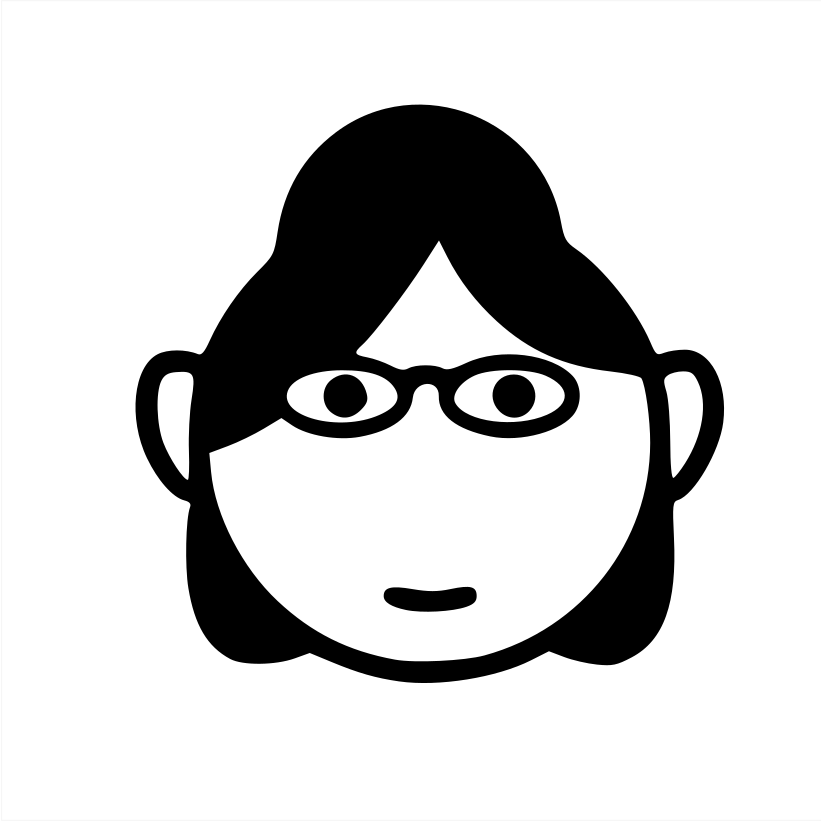 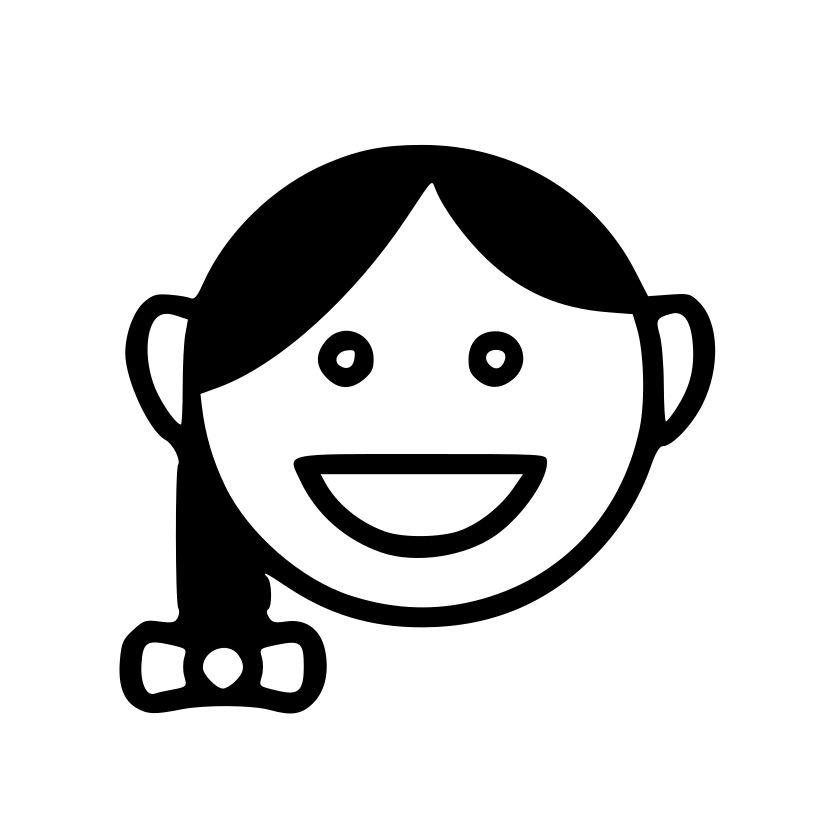 Sarrah Doe
(1926-2006)
Jesica Bird
(1940-2020)
Margo Johnson
(1933-2007)
Vivian Doe
1963-
Cony Doe
1984-
Jenny Bird
1988-
Belinda Nielson
(1936-2011)
Hellen Bird
1963-
Mag Doe
2003-
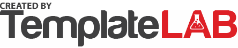 © TemplateLab.com